Antianginal Drugs
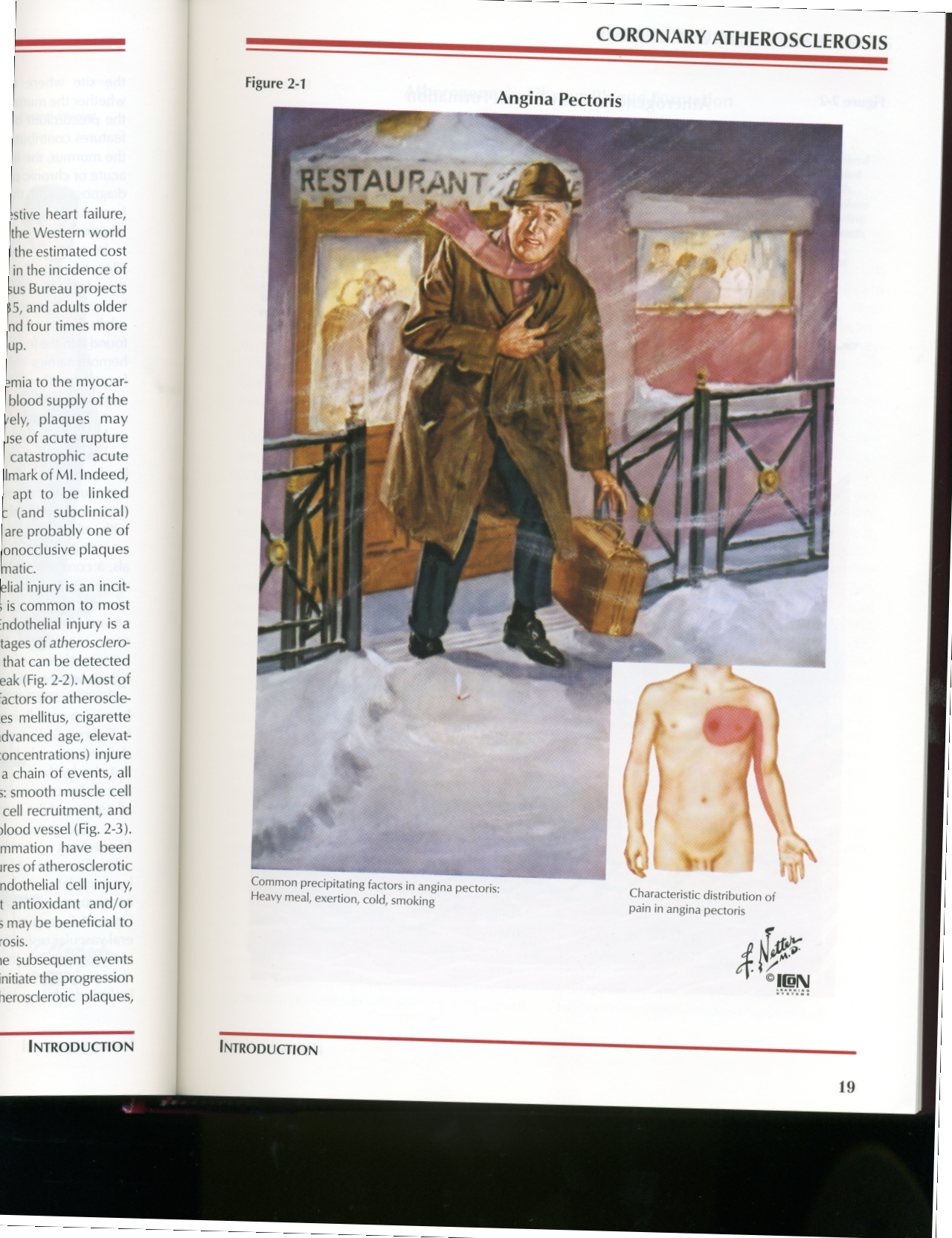 Learning outcomes
Recognize variables contributing to a balanced myocardial supply versus demand
Expand on the drugs used to alleviate acute anginal attacks versus those meant for prophylaxis & improvement of survival
Detail the pharmacology of nitrates, other vasodilators, and other drugs used as antianginal therapy
Minicase
Helmi, a 62-year-old male smoker with type 2 diabetes mellitus and hypertension presents with a 4-month history of exertional chest pain. Physical examination shows a blood pressure of 152/90 mm Hg but is otherwise unremarkable. The ECG is normal, and laboratory tests show a fasting blood glucose value of 110 mg/dL, glycosylated hemoglobin 6.0%, creatinine 1.1 mg/dL, total cholesterol 160, LDL 120, HDL 38, and triglycerides 147 mg/dL. He exercises for 8 minutes, experiences chest pain, and is found to have a 2-mm ST-segment depression at the end of exercise.
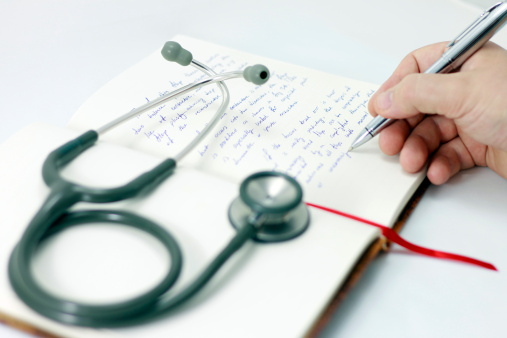 Minicase
What life style modifications should Helmi carry out?
Which signs or symptoms of helmi suggest diagnosis of  angina pectoris?
A clinical syndrome of chest pain (varying in severity) due to ischemia of heart  muscle
Pain is caused either by obstruction
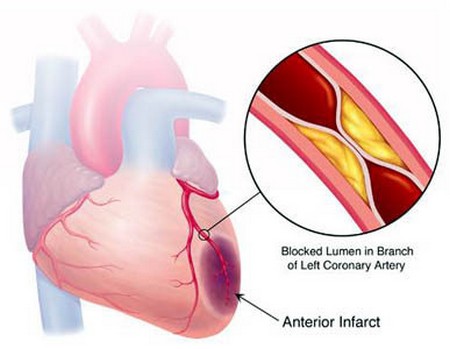 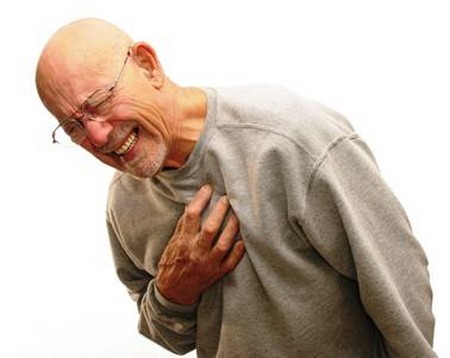 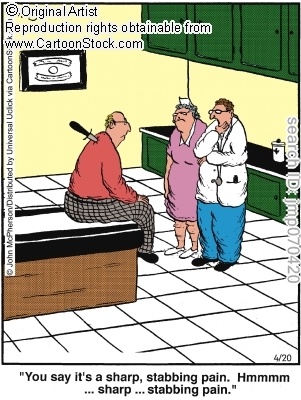 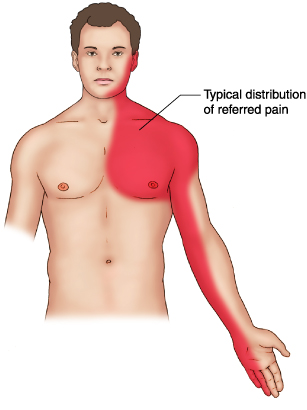 Pain is due to (accumulation of metabolites K+, PGs,  Kinins, Adenosine….) secondary to the ischemia
Or spasm
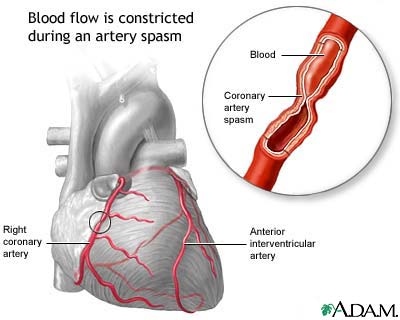 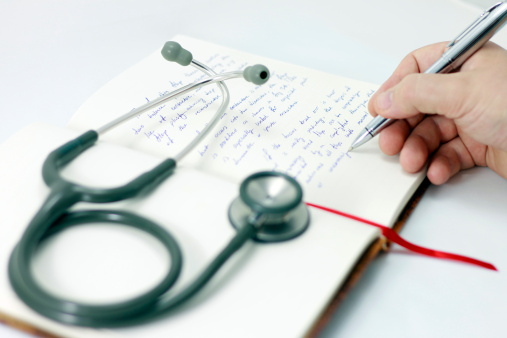 Minicase
What is the possible underlying cause of Helmi’s exertional pain?
What is Basic mechanism of angia pectoris?
What are the determinants of oxygen demand and supply?
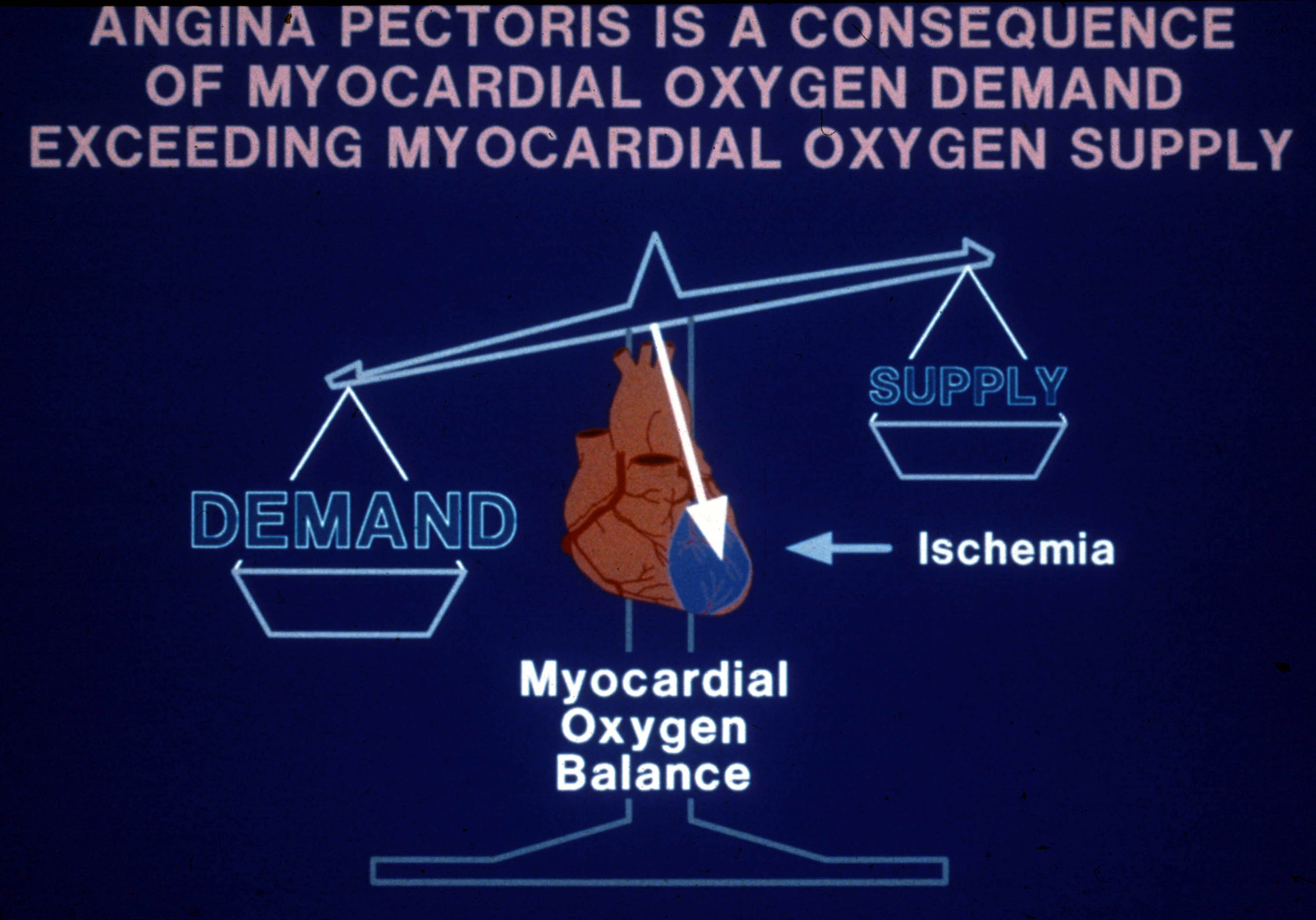 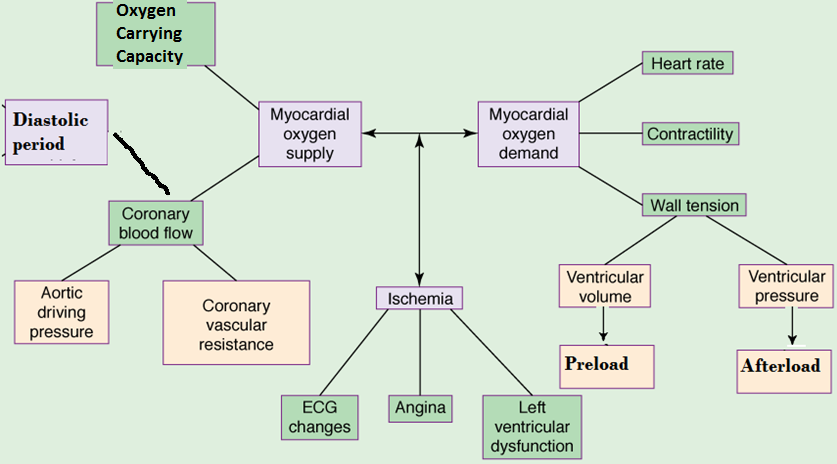 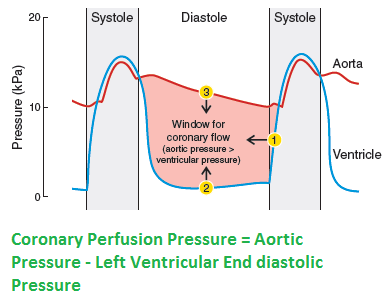 Myocardial oxygen demand is determined by:-
Myocardial oxygen demand is diminished by:-
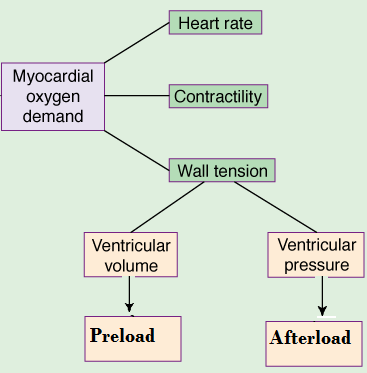 Reducing contractility
    Reducing heart rate 
    Reducing the preload
    Reducing the afterload
Myocardial oxygen supply is determined by:-
Myocardial oxygen supply is enhanced by:-
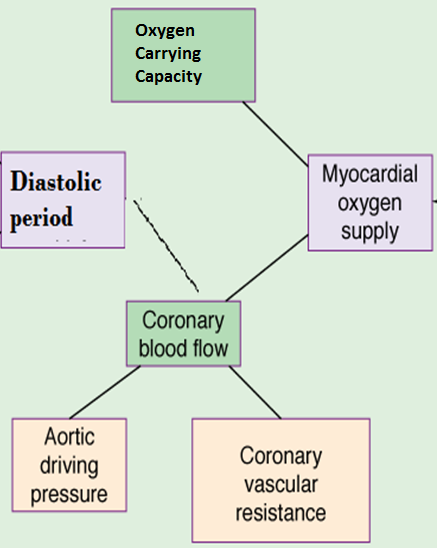 Reducing coronary vascular resistance
Prolonging diastolic period
Reducing external compression
Dilating collateral vessels
Optimize hemoglobin & RBCs
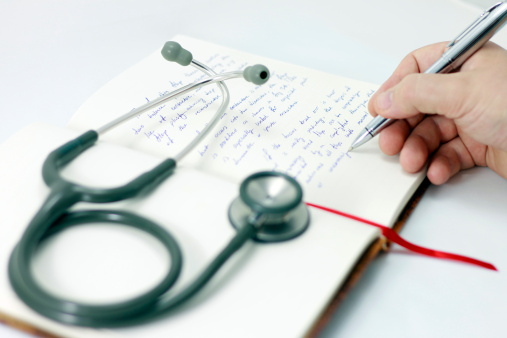 Minicase
What triggers the onset of symtoms in helmi?
What factors worsen the symptoms in case of Helmi?
What is the possible underlying cause of angina in Helmi?
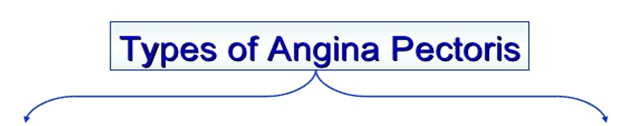 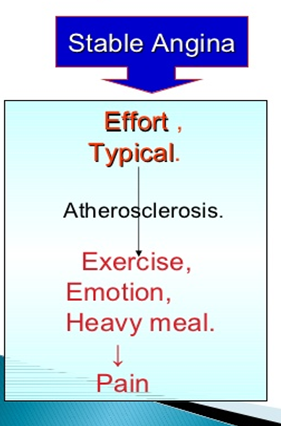 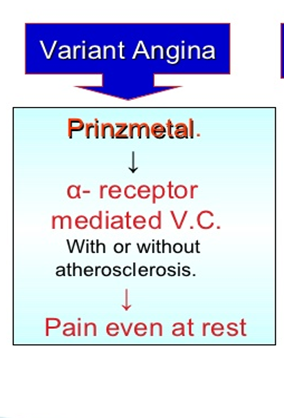 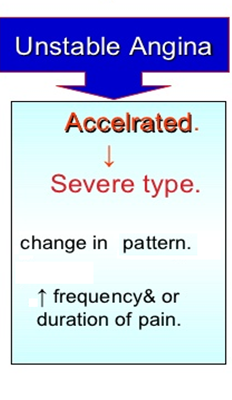 Treatment of angia pectors
1-Agents that improve symptoms & ischemia
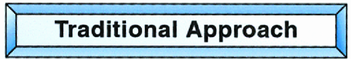 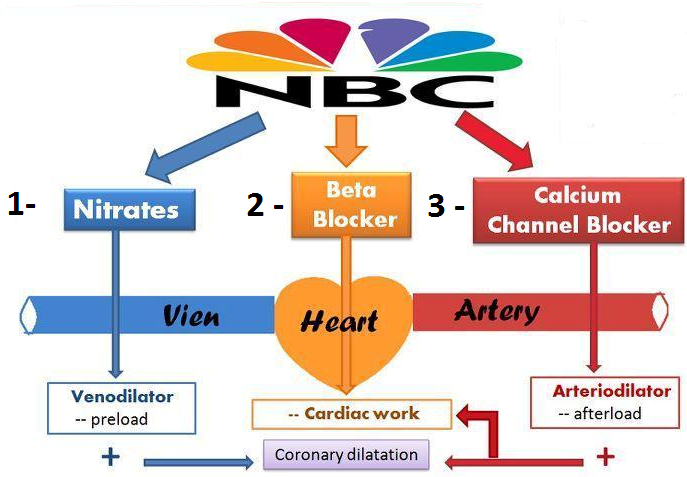 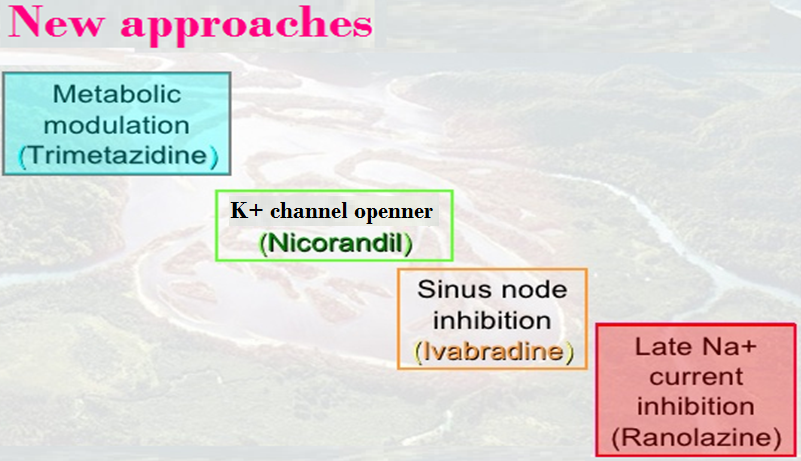 Treatment of angia pectors
2-Agents that improve prognosis
Aspirin / Other antiplatelets
Statins
ACE Inhibitors
-AD blockers
Organic nitrates
Mechanism of action
Long acting
Isosorbide mononitate
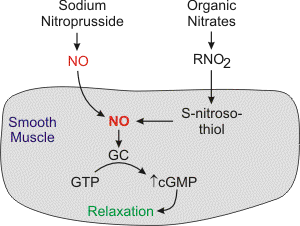 Short acting
Nitroglycerine
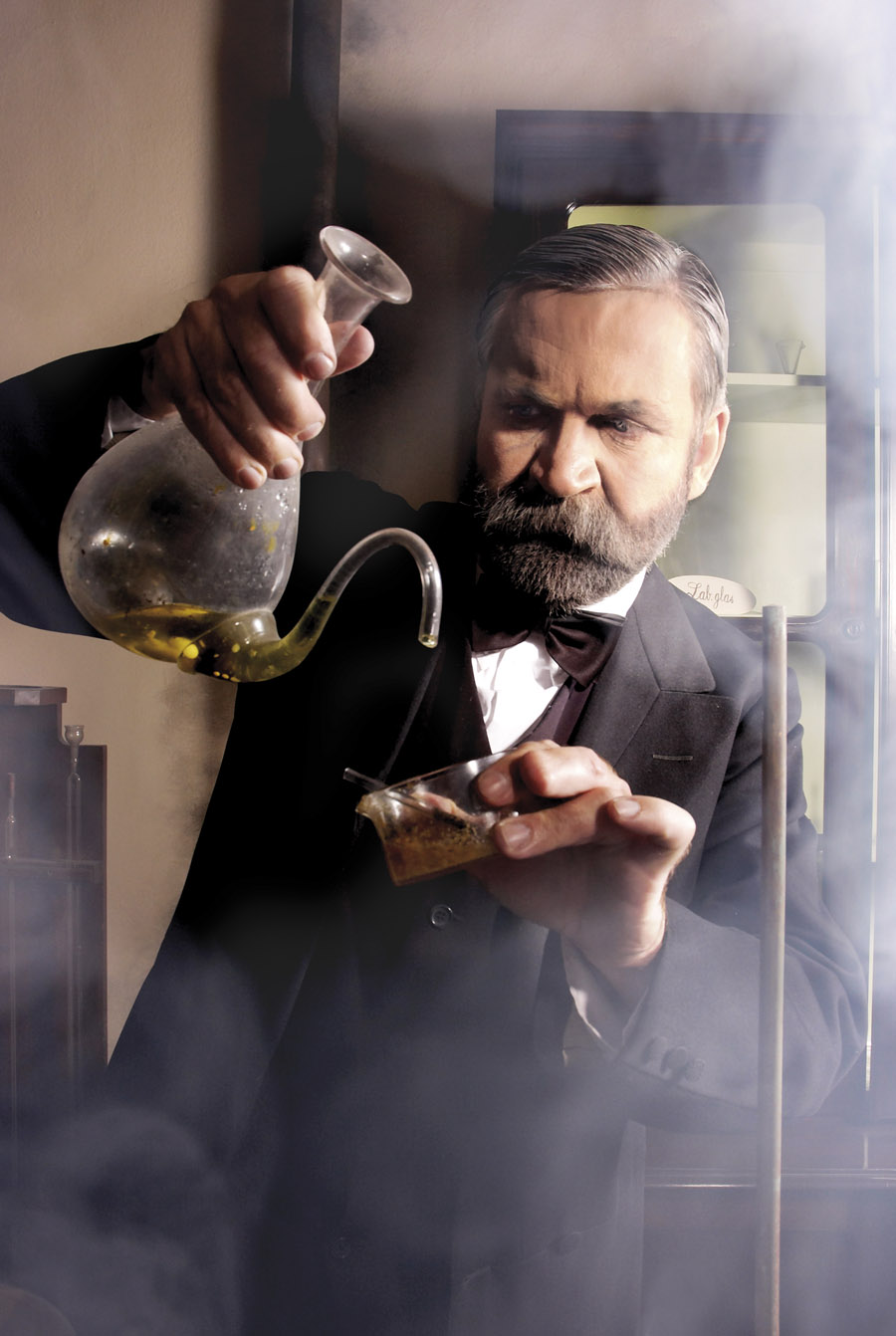 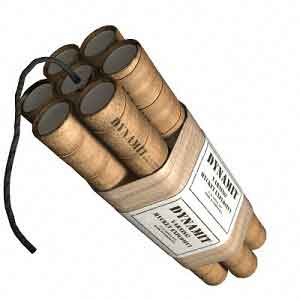 Nitric oxide binds to guanylate cyclase in vascular smooth muscle cell to form cGMP.
cGMP activates PKG to produce relaxation
With Nitrates
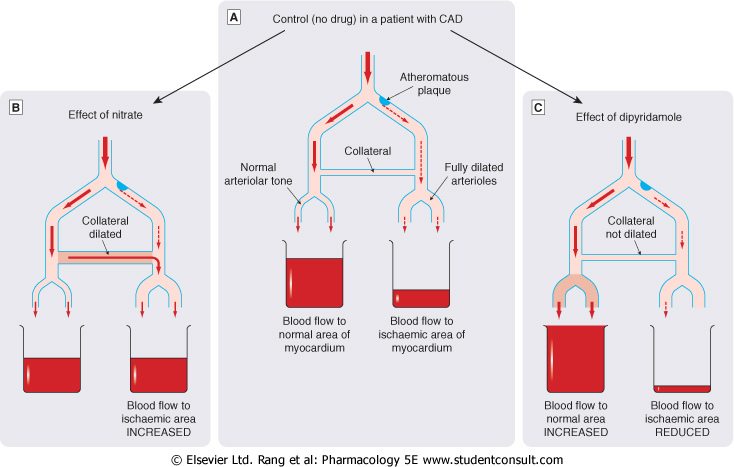 Hemodynamic effects of nitrates
Shunting of flow from normal area to ischemic area by dilating collateral vessels
Venous vasodilatation
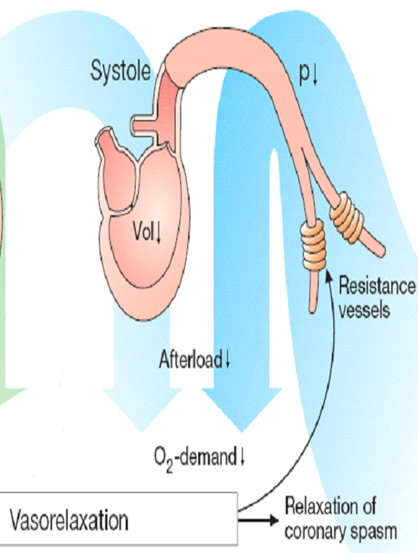 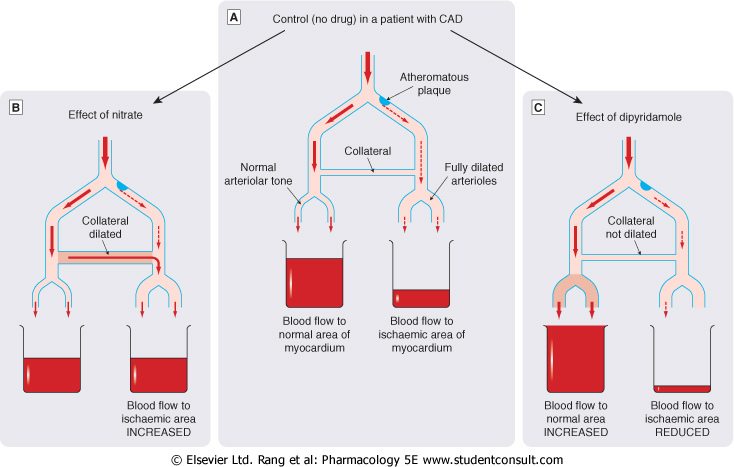 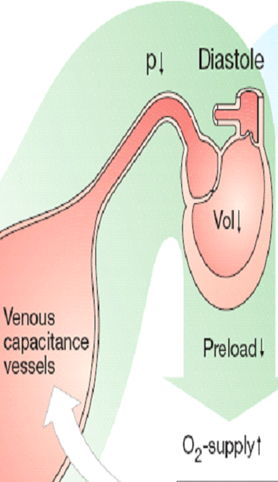 Coronary vasodilatation
Preload
Myocardial perfusion
Arterial vasodilatation
Afterload
Think-pair-share
Match the effects of nitrates in treatment of angina with their results
Effects
1-↓Ventricular volume
Results
2-Reflex ↑ in contractility
A-↓ O2 demand
3-↓Arterial pressure
B-↑ O2 demand
4-↑Collateral flow
C-Relief of coronary artery spasm
5-Reflex tachycardia
D-Improved perfusion to ischemic myocardium
6-↓Left ventricular diastolic pressure
7-↓Diastolic perfusion time due to tachycardia
E-Improve subendocardial perfusion
8-Vasodilation of epicardial coronary arteries
F-↓ myocardial perfusion
pharmacokinetics
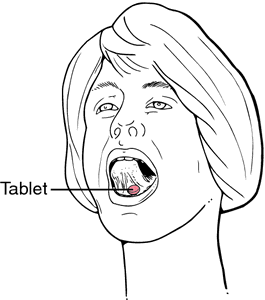 Nitroglycrine [GTN]
Oral isosorbide dinitrate & mononitrate
Very well absorbed & 100% bioavailability
Significant first pass metabolism occurs in the liver (10-20%) bioavailability
The dinitrate undergoes denitration to two mononitrates both possess antianginal activity
Given sublingual or via transdermal patch, or parenteral
(t1/2 1-3 hours)
Further denitrated metabolites conjugate to glucuronic acid in liver.  Excreted in urine.
Indications
IN STABLE ANGINA;
Acute symptom relief  sublingual GTN
IN VARIANT ANGINA sublingual GTN
IN UNSTABLE ANGINA  IV GTN
Prevention;  Persistant prophylaxis  Isosorbide mono or dinitrate
Prevention; Situational prophylaxis   sublingual GTN
Heart Failure
Refractory AHF  IV GTN
CHF  Isosorbide mononitrate + hydralazine 
[ if contraindication to ACE Is]
AMI IV GTN
contraindications
Concomitant administration of PDE5 Inhibitors
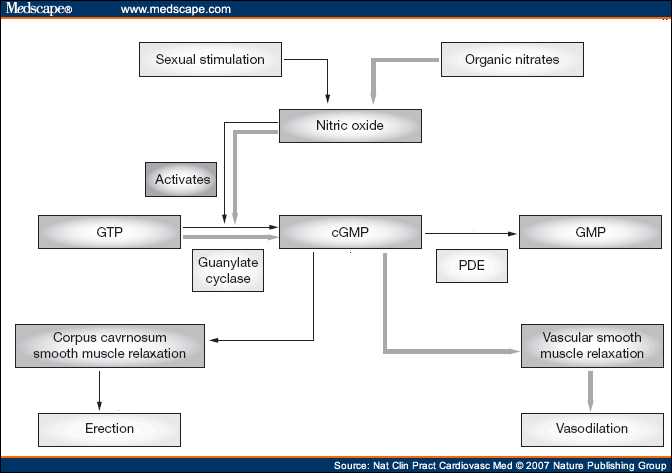 Known sensitivity to organic nitrates
Glaucoma; nitrates  aqueous humour formation
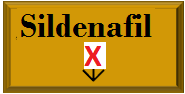 Head trauma or cerebral haemorrhage , Increase intracranial pressure.
Uncorrected hypovolemia
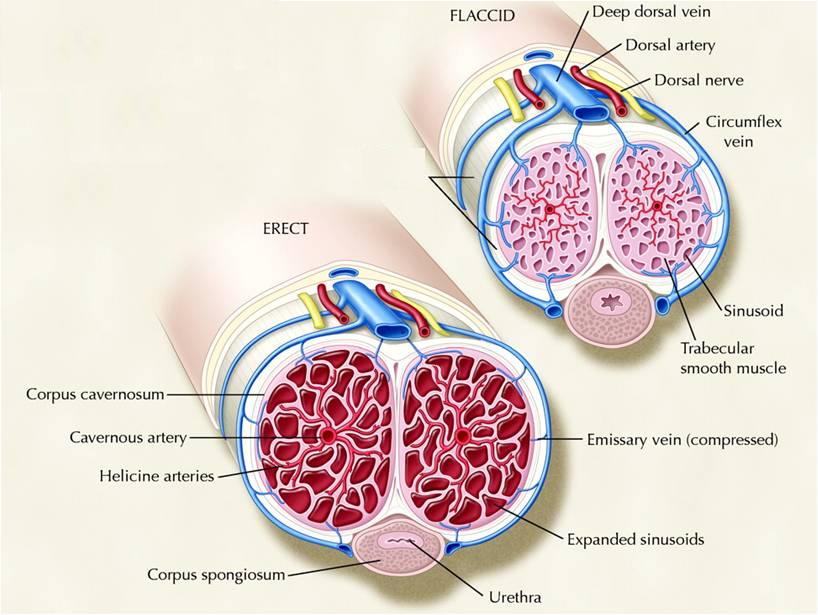 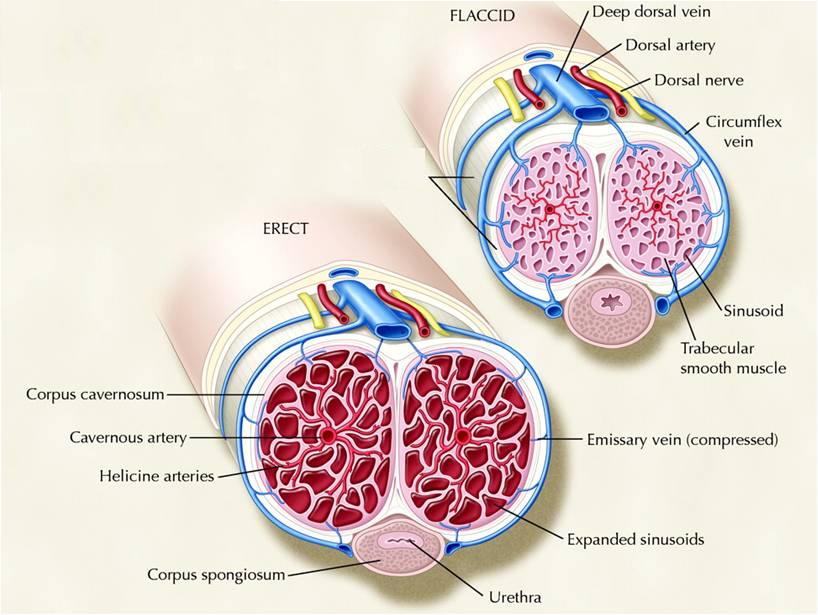 Sildenafil + nitrates Severe hypotension  & death
Adverse drug reactions
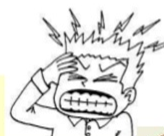 Throbing headache
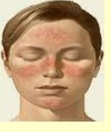 Flushing in blush area
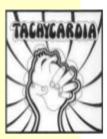 Tachycardia & palpitation
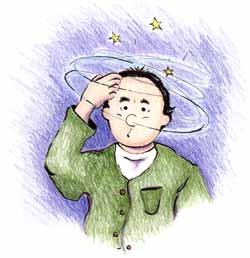 Postural hypotension, dizziness & syncope
Rarely methemoglobinema
Preparations
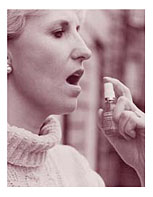 Nitroglycerine
Sublingual tablets or spray
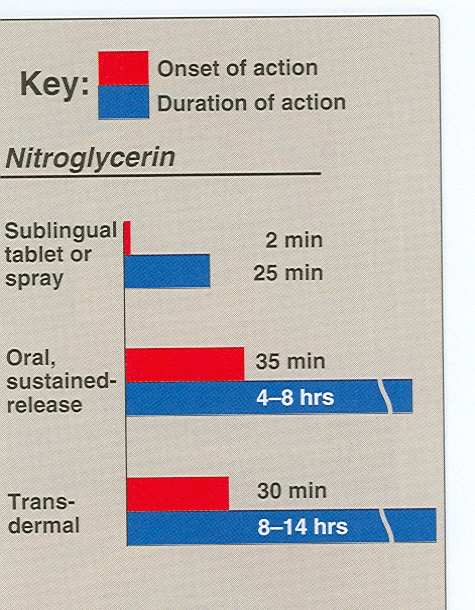 Transdermal patch
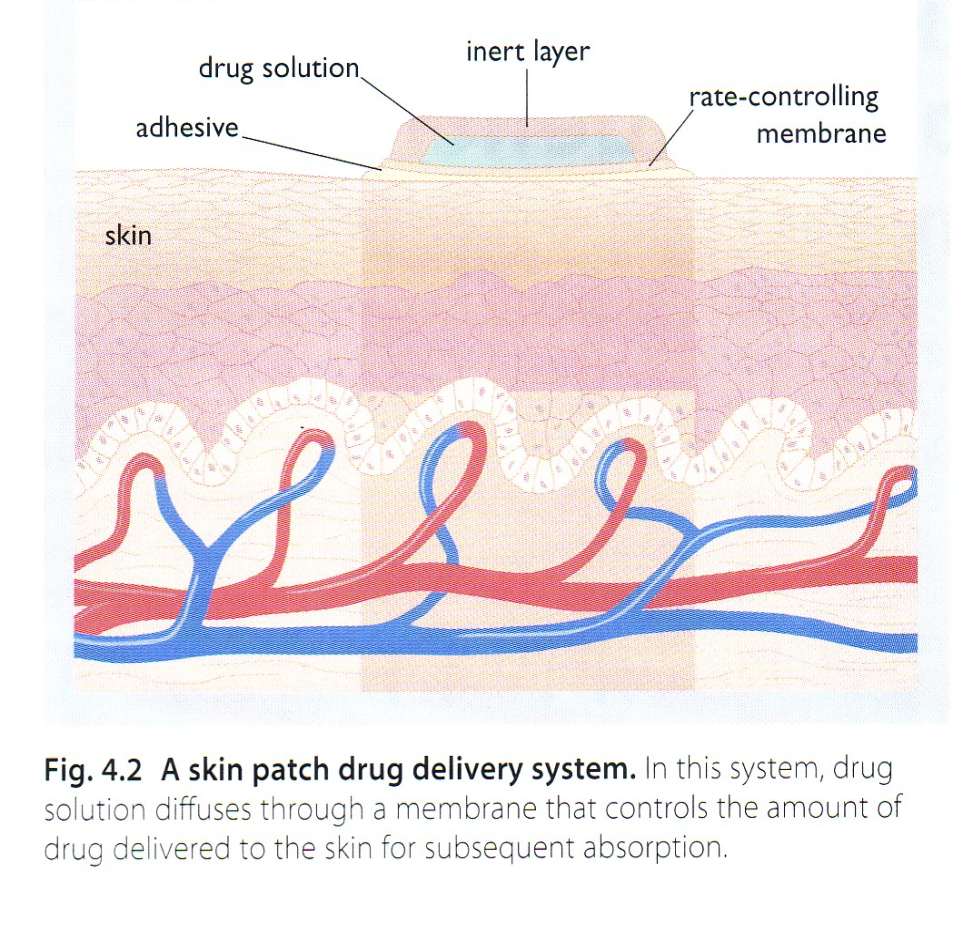 Oral or bucal sustained release
I.V. Preparations
Preparations
Isosorbide dinitrate
Dinitrate Sublingual tablets 
Dinitrate Oral sustained release
Infusion Preparations
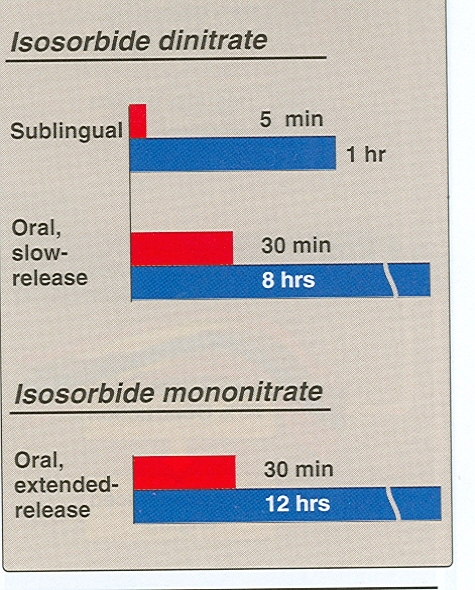 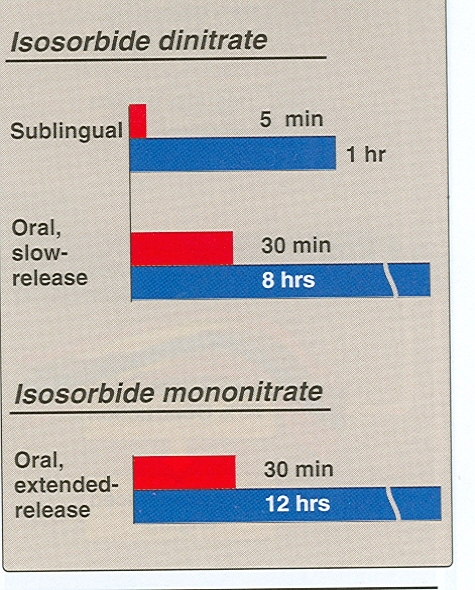 Mononitrate Oral sustained release
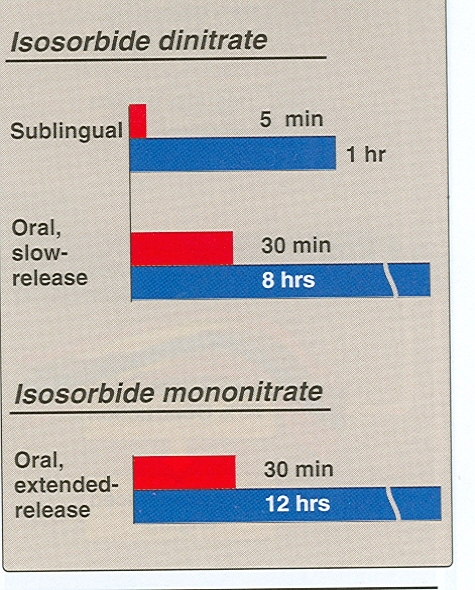 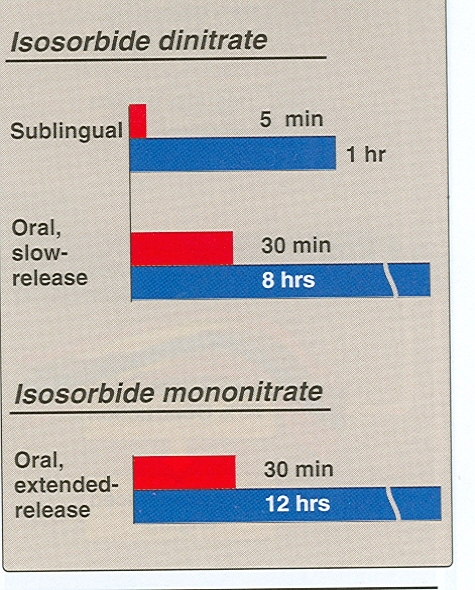 Nitrates tolerance
Loss of vasodilator response of nitrates on use of long-acting preparations (oral, transdermal) or continuous intravenous infusions, for more than a few hours without interruption.
Mechanism
1-Compensatory neurohormonal counter-regulation
2-Depletion of free-SH groups
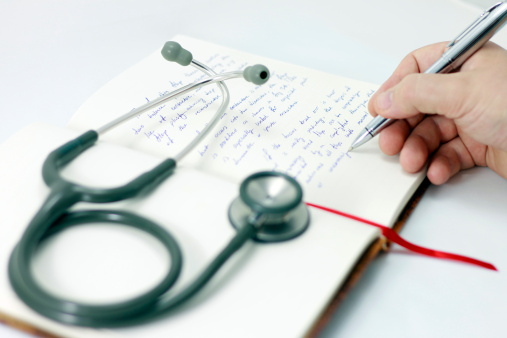 Minicase
If Helmi was prescribed nitrates & tolerance developed to its effect, how to overcome tolerance to nitrates?
Nitrate tolerance can be overcome by:
Smaller doses at increasing intervals (Nitrate free periods twice a day).
Giving drugs that maintain tissue SH group e.g.  Captopril.
Task- selection of a P-drug
Instructions:
1- Select a leader for your group
2- Discuss the case according to the steps shown in the sheet
3- Use your internet access to obtain evidence for efficacy, toxicity, convenience & cost.
4- Due to time constrains divide yourself into groups of five, each doing one search e.g. evidence for efficacy.
5- You have 10 minutes to do this and 1 minute to report to the class.